Čuvanje okoliša
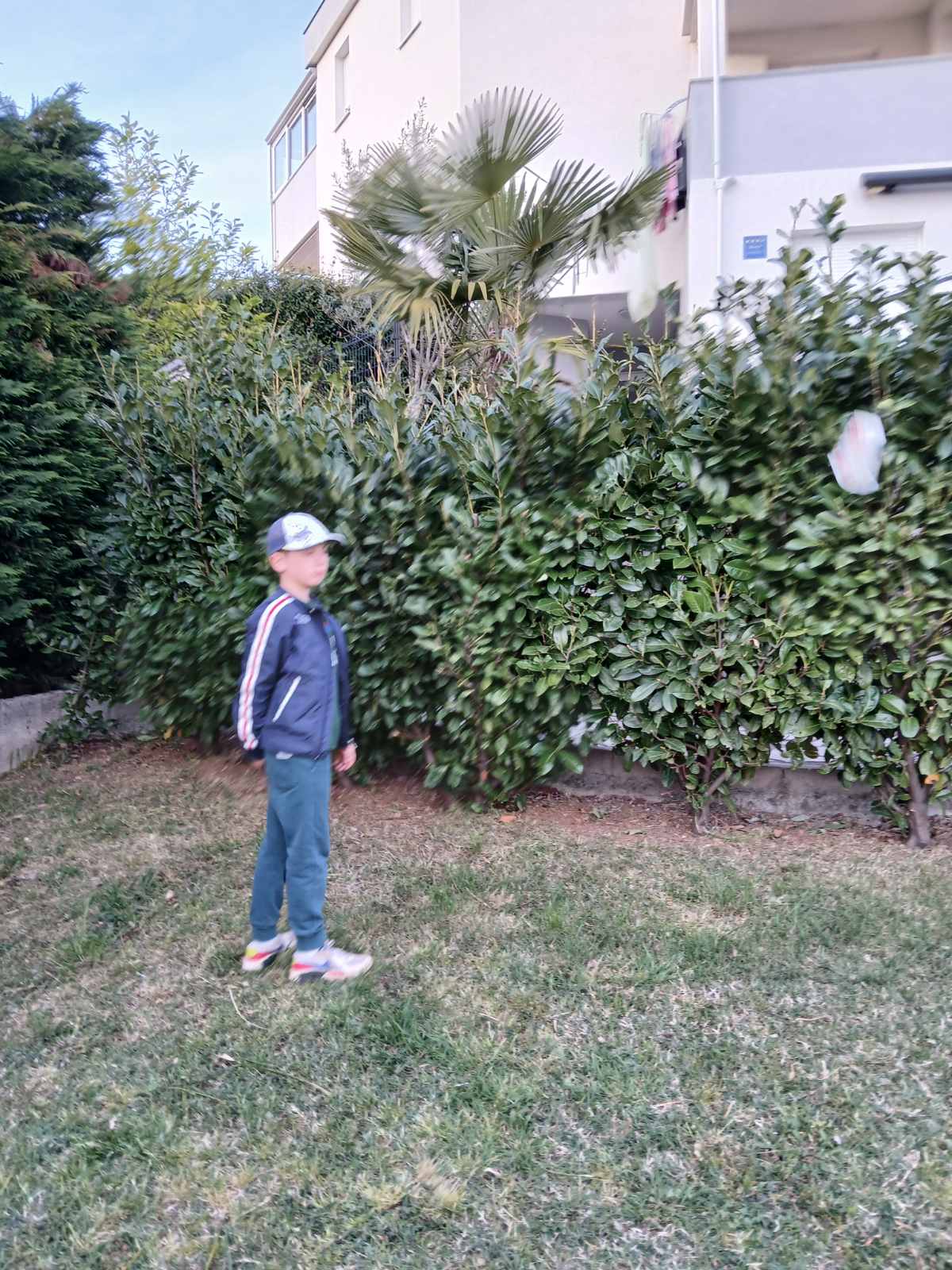 Ha, ha, ha!
Nitko mi ništa ne može!
Zašto je to napravio?
Moram nešto
hitno poduzeti!
Hmmmm,, što bih mogao napraviti?
Ovo bi moglo poslužiti!
Nadam se da će onaj srednjoškolac smeće bacati u koš za smeće.
Odsada bacam smeće u kantu za smeće!
Rad izradili:
Max Turina  4.b 
i najmilija mama na svijetu!!!